SOCIEDAD ANÓNIMA
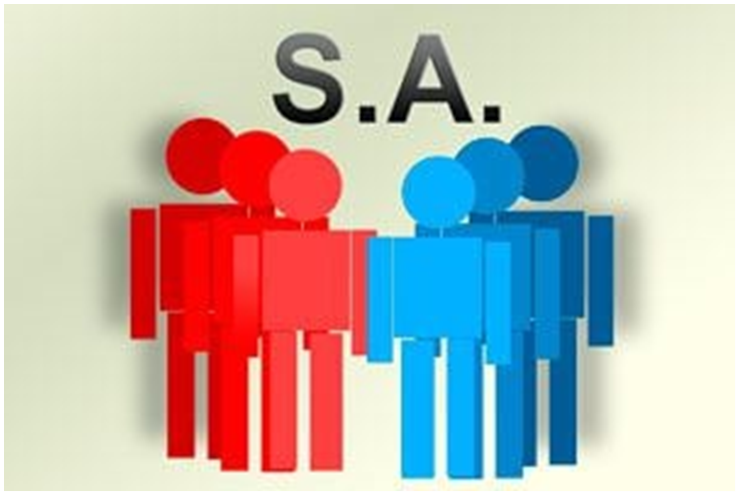 CONCEPTO. ASPECTOS FUNDAMENTALES
Es aquella sociedad en la que el capital se representa por acciones y los socios limitan su responsabilidad a la integración de las acciones suscriptas, es decir, solo se obligan con el capital  que hayan aportado a la sociedad. 
ASPECTOS FUNDAMENTALES 
El capital social se divide en acciones que se representan en títulos negociables. 
Si bien , es la sociedad de mayor rigor en nuestra legislación, este tipo de sociedad en la actualidad es muy vista ya que se convirtió en un medio eficiente para el financiamiento de una organización de gran tamaño empresarial ( sobre todo la unipersonal). 
En una sociedad anónima, ningún acreedor de la sociedad puede ir contra todo el patrimonio de los socios. La responsabilidad de los socios está limitada a la porción de capital que invirtieron en la sociedad
Sus órganos están claramente establecidos en la ley y son : Órgano de gobierno ( asamblea), órgano de administración ( directorio) , de representación ( presidente del directorio) y de fiscalización ( sindicatura o consejo de vigilancia).
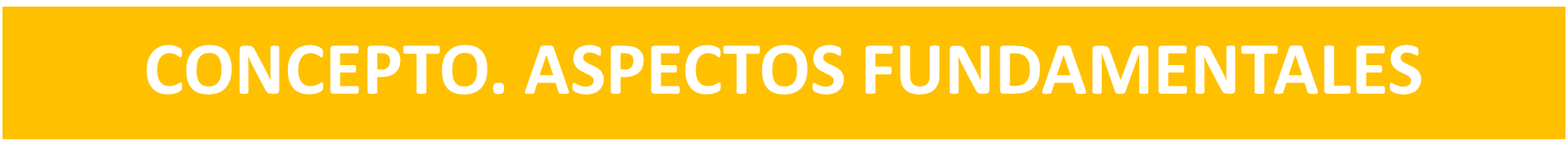 5) En cuanto al Capital social, a diferencia de lo que ocurre en las "sociedades de personas“ (donde predominan las características personales de los socios por sobre el capital que aportan), en las "sociedades por acciones" (entre ellas la sociedad anónima) cobra mayor importancia el capital que aportan los accionistas por sobre las características personales de éstos.
 6) En las sociedades anónimas no se le da importancia a la persona del accionista, sino que lo que realmente importa es el capital que éste aporte. Es por ello que este tipo de sociedad suele ser considerada como "un medio para agrupar grandes capitales".
7) La Ley 19.550 exige la mención del capital social en el contrato constitutivo. Su omisión ocasiona que la sociedad quede incluida entre las sociedades de la Sección IV del Capítulo I de la Ley General de Sociedades (conf. art. 21), y que quede sometida a dicho régimen, ya que la mención del capital constituye un requisito esencial.
DENOMINACION SOCIAL (Art 164)
Al igual que la S.R.L., la S.A. sólo puede tener "denominación social", la cual puede consistir en un nombre de fantasía o puede incluir el nombre de una o mas personas físicas (sin ser, por ello, razón social).
Siempre debe contener la expresión "Sociedad Anónima" , su abreviatura ("Soc. Anónim.") o la sigla "S.A.". De esta forma, cualquier tercero que esté interesado en relacionarse con dicha sociedad, podrá saber que se trata de una sociedad anónima unipersonal.
La omisión de esta mención hará responsables ilimitada y solidariamente a los representantes de la sociedad juntamente con ésta, por los actos que celebren en esas condiciones.
CLASIFICACION
SOCIEDADES ANONIMAS CERRADAS 
Son aquellas que poseen un número cerrado de accionistas. 
Posee connotaciones personalistas ya que suelen estar integradas por medio de personas con vinculo familiar sin interés en incorporar nuevos socios a la sociedad. 
En estas, los socios no recurren al ahorro público para formar su capital fundacional o para aumentarlo, sino que el capital se nutre de los aportes que integran o suscriben los fundadores al celebrar el contrato social. En otras palabras, la obtención de este capital es enteramente privado.
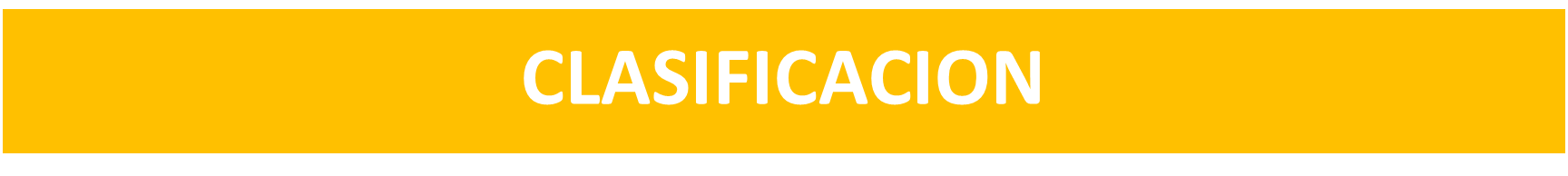 2) SOCIEDAD ANONIMA ABIERTA 
Son aquellas que hacen oferta pública de sus acciones, es decir, que recurre al ahorro del público en busca de financiamiento (emisión de obligaciones negociables) o para constituir su capital fundacional (constitución por suscripción pública) o para aumentarlo (emisión pública de acciones). 
La oferta pública se puede realizar de distintas  formas: 
Emisión de acciones en la bolsa de valores: La empresa emite su valor en la bolsa para ser financiada mediante compra de acciones.
Constitución por suscripción pública: la empresa utiliza este método para integrar su capital fundacional, con este procedimiento aparecen los promotores y los fiduciarios. Se realiza una invitación dirigida al publico en general o a sectores/grupos determinados 
Emisión pública de acciones : sucede cuando la empresa ya constituida por acto único, deba aumentar su capital. Si los accionistas no quieren adquirir estas acciones, entonces las mismas pueden ofrecerse al público en general. En este caso, la sociedad que nació cerrada, se convertirá en abierta.
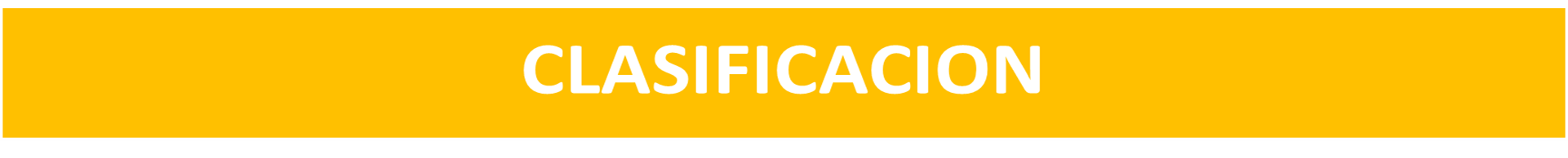 3) SOCIEDAD ANONIMA UNIPERSONAL 
Antes, para constituir una sociedad debían reunirse por lo menos dos personas. Ahora se permite la sociedad formada por una sola persona, ya que a  partir de la entrada en vigencia de la Ley 26.994 que modificó a la Ley 19.550, en su art  1 se establece que “La sociedad unipersonal sólo se podrá constituir como sociedad anónima”.
En una sociedad anónima unipersonal el socio único solamente responde por los actos de la sociedad con el capital que invirtió en la misma y no con todo su patrimonio.
Permite que cualquier persona pueda separar una parte de su patrimonio para dedicarlo a una actividad comercial sin que los riesgos de esa actividad comercial afecten todo su patrimonio, porque su responsabilidad queda limitada a esa porción que dedicó a la sociedad.
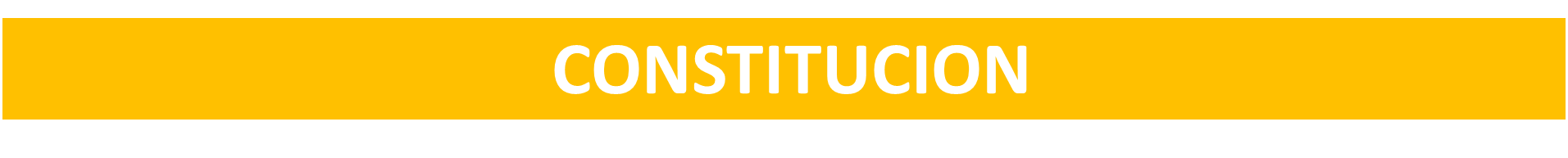 Las sociedades anónimas deben constituirse por INSTRUMENTO PUBLICO ( escritura), nunca por instrumento privado. ( art 165) y puede ser : 
POR ACTO UNICO ( Arts 166 y 167)
Es la forma más utilizada en la practica y por la cual la sociedad queda constituida en un acto único cuando los firmantes suscriben el contrato ( instrumento de constitución).  
Todos los firmantes del contrato constitutivo se consideran fundadores y este contrato deberá cumplir con ciertos requisitos: 
Los enumerados en el art 11 (El nombre, edad, razón social o la denominación, objeto,  etc) 
Respecto del capital social: la naturaleza, clases, modalidades de emisión y demás características de las acciones, y en su caso, su régimen de aumento.
Respecto de Suscripción e integración del capital:  La suscripción del capital, el monto y la forma de integración y, si corresponde, el plazo para el pago del saldo adeudado, el que no puede exceder de dos (2) años.
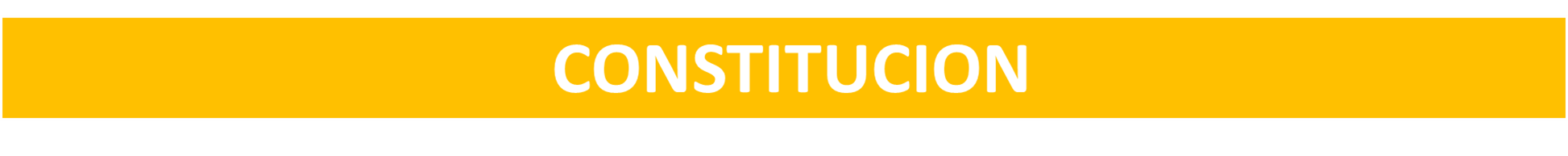 4)  La elección de los integrantes de los órganos de administración y de fiscalización, fijándose el término de duración en los cargos.
El art 167 establece el TRÁMITE ADMINISTRATIVO: 
- En primer lugar El contrato constitutivo será presentado a la autoridad de contralor para verificar el cumplimiento de los requisitos legales y fiscales. Esta autoridad de control es el Registro Público. 
- Conformada la constitución, el expediente pasará al Juez de Registro, quien dispondrá la inscripción si la juzgara procedente.
Si el estatuto previese un reglamento, éste se inscribirá con los mismos requisitos y procedimiento.
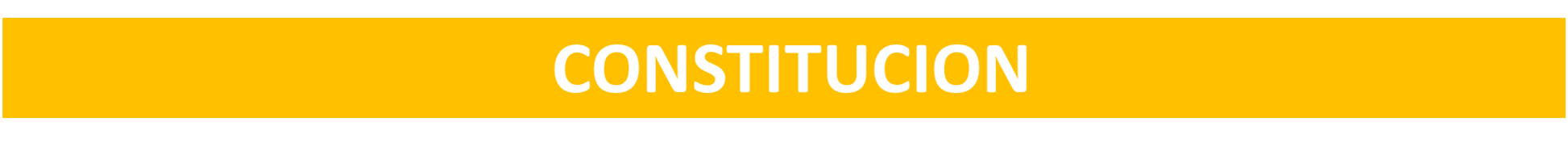 2) CONSTITUCIÓN POR SUSCRIPCIÓN PÚBLICA ( Art. 168 a 175)
Esta forma casi no se utiliza en la práctica. En este caso, los interesados en crear la sociedad (llamados "promotores", que luego pueden convertirse en accionistas o no) recurren al público para reu­nir el capital necesario. En el art 175 se establece las obligaciones que tienen estos promotores.
Para ello, redactan un programa de fundación en el cual establecen las bases de la futura sociedad y designan un Banco que actuará como intermediario en la colocación de las acciones entre el público. El art 170 establece que requisitos debe cumplir este programa. 
Este programa debe ser aprobado por la autoridad de contralor e inscripto en el Registro Público. Deberá presentarse para su inscripción en el Registro Público de Comercio en el plazo de quince (15) días. Omitida dicha presentación, en este plazo, caducará automáticamente la autorización administrativa.
El Banco deberá celebrar los contratos de suscripción con los interesados, cobrando por ello una comisión.
Una vez suscriptas las acciones, se celebrará la asamblea constitutiva para fi­jar las pautas de funcionamiento de la sociedad. Finalmente se publicará e inscri­birá el contrato constitutivo, dando nacimiento a la sociedad.
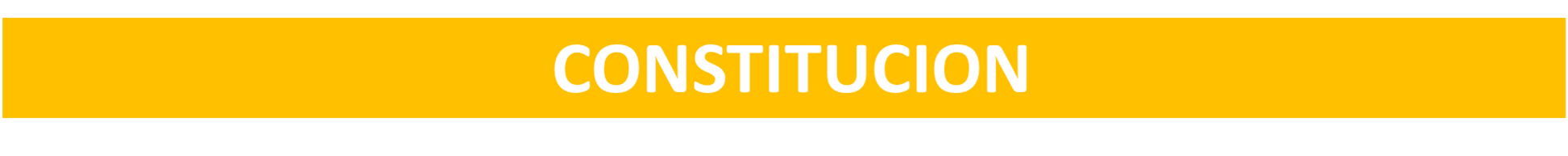 ¿ Qué tienen que hacer los promotores una vez que esta inscripta la sociedad? 
Hacer los tramites necesarios para la constitución, entregar la documentación al directorio y tienen responsabilidad solidaria e ilimitada. 
¿ Que derechos tienen los promotores? 
Al desembolso de los gastos, a la liberación de las obligaciones (solemnemente) y percibir una remuneración que es igual al 10% de las ganancias de la sociedad por 10 ejercicios ( hay que hacer un balance y cada ejercicio va a un balance).
CONSTITUCION
SOCIEDADES ANONIMAS EN FORMACION 
Las sociedades pueden estar en tres estados/etapas: en formación, propiamente dicha, y en liquidación. En esas tres etapas tienen la personería suficiente como para operar. En la soc. en formación la personalidad le alcanza para realizar por intermedio de sus órganos correspondientes para realizar todos los actos que sean necesarios para su inscripción como así también para recibir los aportes en bienes y depósitos que van al banco como parte de la integración (aunque no exista la obligación de los socios, pero si lo hacen se deposita en el banco) 
Es aquella sociedad anónima constituida por acto único, la cual todavía no ha finalizado los trámites necesarios para conseguir su inscripción en el Registro Público.
Tratándose de bienes comunes no registrables se incorporan directamente y los registrables se deben inscribir y, como aun la sociedad no esta inscripta, opera en su designación como “sociedad en formación”. Eje si se aporta un vehículo.
Luego , en la liquidación que es después de la disolución se conserva la personería  de la sociedad, la cual concluye hasta la cancelación de la inscripción (art.112).
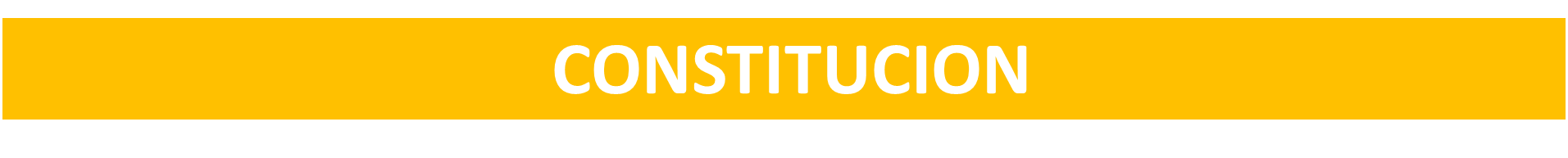 SOCIEDADES ANONIMAS EN FORMACION 
Podemos decir que la sociedad puede estar en diferentes etapas: en  Formación, la sociedad propiamente dicha y luego la sociedad en liquidación. 
Personalidad Jurídica:  Las sociedades en formación tienen personalidad jurídica. Nada impide el funcionamiento de sus órganos, ni la actuación de sus representantes. Además, el contrato social es oponible entre los socios, pueden incorporar bienes ( en especie) y realizar todos los tramites que sean necesarios para su inscripción. Para el caso de los bienes registrables , operan como “sociedad en formación”  (ej. Alquilar) .
Responsabilidad por los actos realizados: Existen 3 clases de actos que pueden llegar a ser realizados por los directores antes de que la sociedad sea inscripta:
1)	Actos necesarios para la constitución de la sociedad;
2)	Actos relativos al objeto social, cuya realización en dicho período                   
                   está autorizada expresamente en el contrato social
3)	Actos relativos al objeto social, cuya realización en dicho período no está autorizada expresamente en el contrato social: en esta serán responsables ilimitada y solidariamente las personas que los hayan realizado, y aquellos directores y fundadores que los hayan consentido; y no la sociedad (art. 183).
Serán responsables ilimitada 
y solidariamente los directores
y la sociedad.
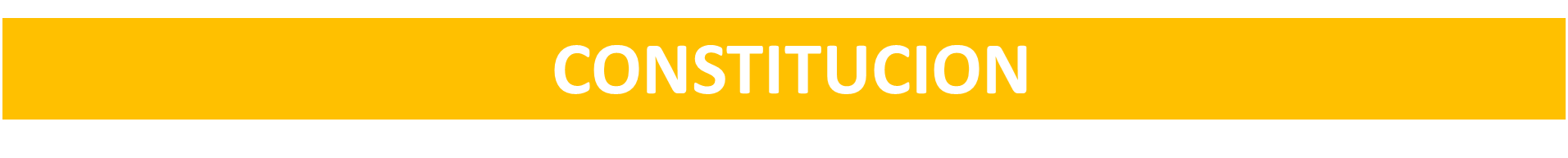 SOCIEDADES EN FORMACION 

Régimen aplicable:  
El régimen aplicable a cualquiera de las sociedades que se encuentran en dicho período es el de los Arts. 183 y 184 de la Ley 19.550. Para que les sea aplicable este régimen es necesario que: 
1) La sociedad haya sido constituida por acto único y no por suscripción pública-
 2) Que todavía no se haya inscripto en el Registro Público;
 3) Que dicha falta de inscripción no sea voluntaria, ya que en ese caso quedaría incluida dentro del grupo de sociedades de la Sección IV (régimen de los arts. 21 a 26, ).
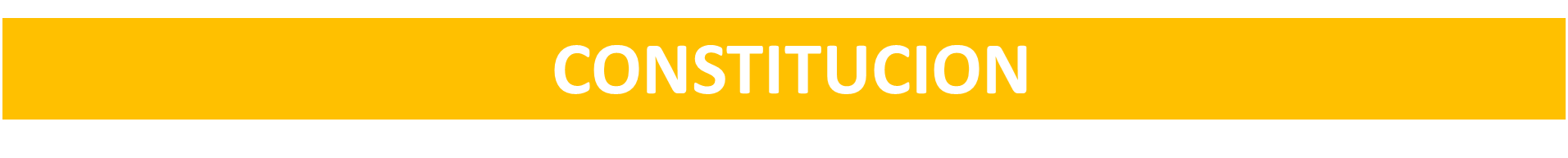 SOCIEDADES ANONIMAS EN FORMACION 
Efectos de la inscripción .¿Quién será responsable por los actos realizados durante el período de formación una vez que la sociedad es inscripta? 
 Por los actos necesarios para la constitución de la sociedad y aquellos actos relativos al objeto que están autorizados : 
Una vez inscripta la sociedad, se libera de responsabilidad a los directores y fundadores. A dichos actos se los tendrá como realizados originariamente por la sociedad (art. 184).
Por los actos relativos al objeto social, cuya realización en dicho período no está autorizada expresamente en el contrato social: 
El directorio podrá resolver que la sociedad asuma las obligaciones emergentes de dichos actos en el termino de 3 meses contados desde la inscripción . Para ello, el directorio deberá dar cuenta a la asamblea ordinaria y…
- Si la asamblea desaprueba los actos realizados, los directores serán responsables por los daños y perjuicios ocasionados (art. 184 in fine).
- Si la asamblea aprueba los actos realizados, la sociedad asumirá las obligaciones junto con quienes realizaron los actos, y directores y fundadores que los consintieron. Por lo tanto, debe quedar claro que estos últimos no se liberan de responsabilidad (art. 184 in fine)
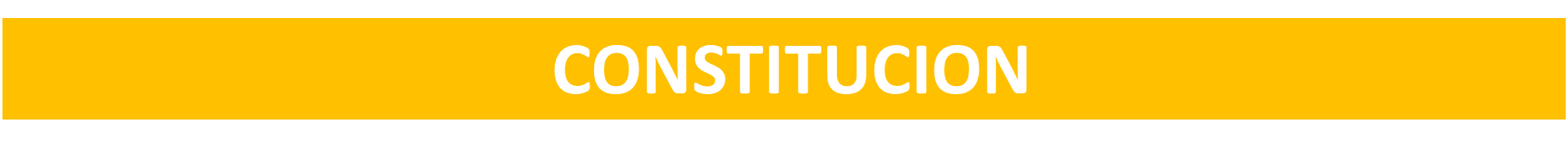 ¿ QUE SE INSCRIBE AL CONSTITUIR LA SOCIEDAD ? 
SE INSCRIBE en el IGPJ.:  El acto constitutivo (se instrumenta en contrato o acto unipersonal), el estatuto y reglamento. 
ACTO CONSTITUTIVO: 
ESTATUTO: 
- Esta integrado por un conjunto de normas jurídicas que regulan el funcionamiento, disolución y liquidación de la sociedad.  
- Va a regir lo dentro y fuera de la sociedad. 
- Contiene clausulas estructurales 
- Se integra con ….
3) REGLAMENTO : 
- Es parte del estatuto. contiene disposiciones relativas exclusivamente a la organización interna de la sociedad. 
- Contiene clausulas accesorias.
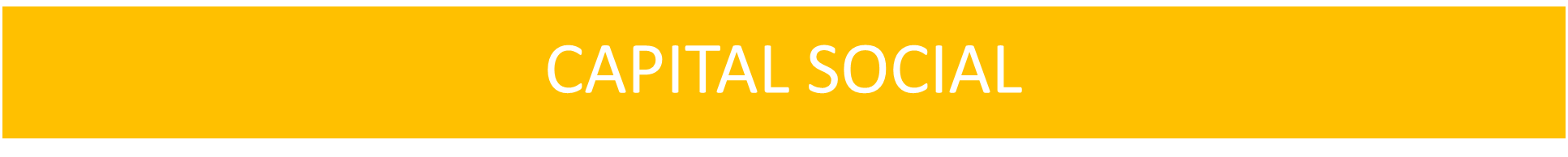 GENERALIDADES: 
Toda sociedad debe tener un capital, sino es imposible concebirse como tal.  En la sociedades capitalistas hay preponderancia de capital sobre el elemento humano. 
En las sociedades modernas se distingue el accionista del administrador: accionista y socio son sinónimos ya que todo socio tiene acciones ( es socio – accionista) y antes no había inconveniente ya que los mismos socios administraban a la sociedad, ya que integraban el directorio y la representación. Hace unos años se comenzó a distinguir entre el accionista y el administrador porque el ultimo puede ser una persona idónea (contador o abogado especializado) que no es socio. De este modo, en las sociedades capitalistas el socio se convierte en un mero inversor. 
 En la sociedad anónima es sobre la que se ejerce mas control y tiene que ser funcional ( relación entre capital y  objeto) ya que el objeto social necesita determinado capital que depende de la envergadura de ese objeto para que se pueda cumplir ( Ej.; no es lo mismo el capital de una verdulería que una empresa grande de colectivos). 
El capital ofrece una doble garantía: a los socios y a los terceros. Concepto de Vivante: “ se concibe como una elaboración técnico- jurídica cuya finalidad reside en la tutela del interés de los acreedores”. Esto significa que en realidad es una cifra representativa del valor de los aportes de los socios. 
Es un valor nominal y tiene una existencia de derecho, por lo que  se distingue del patrimonio porque éste tiene una existencia de hecho en cuanto representa el conjunto de bienes y deudas de la sociedad.
CAPITAL SOCIAL
El capital social cumple 3 importantes FUNCIONES:
a)Función de productividad: porque sirve como base patrimonial para emprender las actividades de la sociedad, y así obtener beneficios.
b)Función de medición: porque sirve para medir , calcular la participación y responsabilidad de cada uno de los socios en la sociedad.
c)Función de garantía: porque le da la garantía a los terceros de que la sociedad tiene fondos para afrontar sus obligaciones. Esta función cobra mayor importancia en las "sociedades por acciones" (entre ellas la sociedad anónima) y en las SRL, ya que los socios limitan su responsabilidad a los aportes que hayan efectuado; y los terceros acreedores sólo podrán cobrarse de allí.
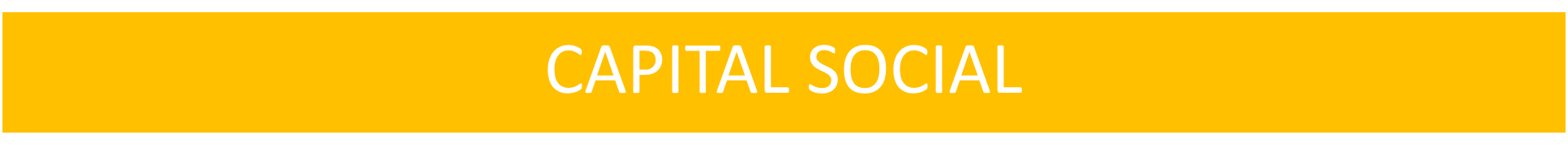 PRINCIPIOS:
Intangibilidad: Esto significa que el capital social es inviolable. En la Ley 19.550 podemos encontrar numerosos artículos que se refieren a la intangibilidad del capital social: art. 68 (prohíbe distribuir dividendos cuando no resulten de ganancias líquidas y realizadas); art. 71 (prohíbe la distribución de dividendos hasta que no se cubran las pérdidas anteriores); art. 40 (establece que los aportes siempre deben consistir en bienes determinados, susceptibles de ejecución forzada); art. 185 (prohíbe que los promotores y fundadores reciban beneficios que menoscaben el capital social); etc. De esta forma, se intenta asegurar que permanezca intacto el capital social mínimo que figura en el contrato social; y así poder cumplir con la "función de garantía" del capital (en resguardo de los terceros acreedores).
Determinación: según este principio, el monto del capital social debe estar expresamente determinado en el contrato constitutivo (art. 11 inc 4, y art. 166). Se trata de una cláusula obligatoria en el contrato de toda S.A.
Invariabilidad: para modificar el monto del capital social en una S.A. (ya sea para aumentarlo o para reducirlo), es necesario cumplir con el trámite previsto en la Ley 19.550. Por lo tanto, el principio de "invariabilidad" no significa que el capital social no pueda ser modificado, sino que para modificarlo es indispensable cumplir con el procedimiento previsto.
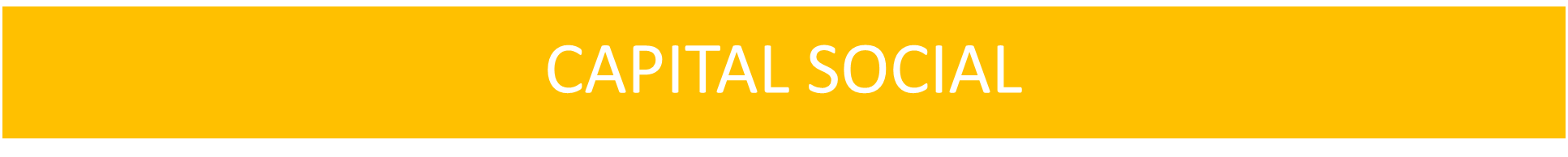 ¿ COMO SE REPRESENTA EL CAPITAL?
 En el art de la ley en realidad hay un concepto erróneo ya que el capital se DIVIDE en acciones (número determinado de partes iguales) pero se REPRESENTA en títulos negociables. 

BIENES APORTABLES (FORMACIÓN DEL CAPITAL SOCIAL)
 Los accionistas de las S.A. sólo pueden realizar aportes que consistan en prestaciones de dar, ya sea dinero o bienes susceptibles de ejecución forzada (art. 39).
Esto es así, porque si estuviera permitido aportar prestaciones de hacer, los acreedores sociales no tendrían de donde cobrarse, ya que la responsabilidad de los accionistas está limitada al aporte que se hayan obligado a efectuar.
Sin embargo, las prestaciones de hacer sólo podrán ser efectuadas como "prestaciones accesorias".
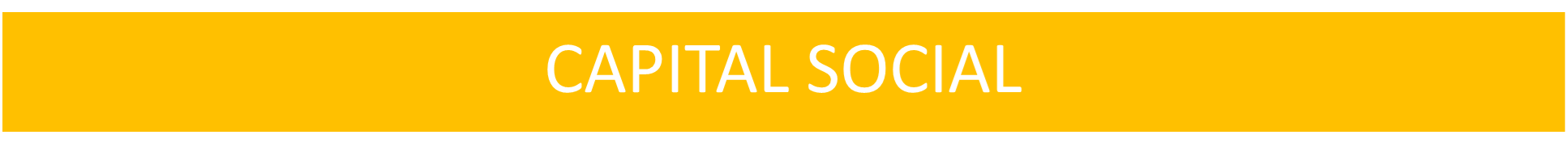 SUSCRIPCIÓN E INTEGRACIÓN DEL CAPITAL SOCIAL 

DIFERENCIA ENTRE SUSCRIPCION E INTEGRACION: 
La suscripción es un acuerdo entre el suscriptor y la sociedad por el cual , el primero se obliga a integrar y la sociedad se obliga a expedir la acción.  Se suscribe totalmente en el momento en que se hace el acto constitutivo y se integra  luego. 
El capital debe suscribirse to­talmente al celebrarse el contrato constitutivo (art. 186). Y su integración depende de la clase de aportes (art. 187):
- Aportes en dinero: deben integrarse, como mínimo, en un 25% al celebrar el contrato constitutivo y el 75% restante, en un plazo no mayor de 2 años.
Aportes en especie: deben integrarse totalmente al celebrar el contrato consti­tutivo de la sociedad y sólo pueden consistir en obligaciones de dar.
Por otro lado, los reformados Arts. 11 (inc. 4) y 187 determinan que en las  sociedades unipersonales no corre la posibilidad de integrar el 25% del capital, sino que debe integrarse en su totalidad en el acto constitutivo (ya sea que se trata de un aporte dinerario o no dinerario). 

Reafirmando esta postura respecto de las sociedades anónimas unipersona­les, el Art. 186 se refiere a la integra­ción del capital en casos de "aumento de capital por suscripción". Al respecto establece que "En las Sociedades Anónimas Unipersonales el capital debe inte­grarse totalmente". Esto significa que, en las SAU, los aportes deberán integrarse totalmente en el momento del "acto constitutivo" o en el "contrato de suscripción" (en caso de au­mento de capital), ya sea que se trate de aportes dinerarios o no dinerarios.
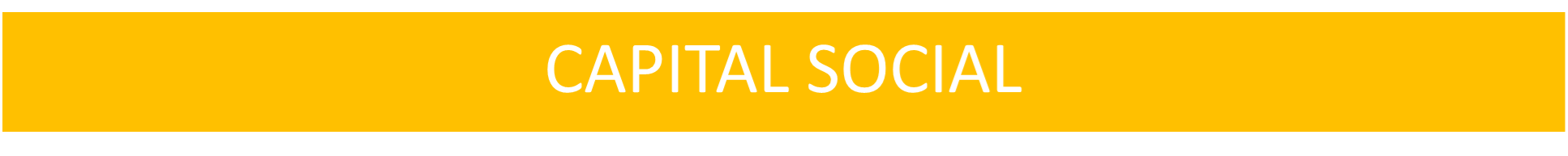 SUSCRIPCIÓN E INTEGRACIÓN DEL CAPITAL SOCIAL 

¿ Que ocurre si hay mora en la integración? (art. 192 y 193)
La mora en la integración se produce de pleno de­recho, sin necesidad de reclamo judicial y suspende automáticamente el ejercicio de los derechos inherentes a las acciones en mora (ya que un mismo accionista puede te­ner acciones totalmente integradas y otras no).
Luego, la sociedad podrá optar entre: exigir la integración del aporte o aplicar la sanción establecida en el estatuto social, que puede consistir en:
la venta de los derechos correspondientes a las acciones en mora; 
 la caducidad de los derechos correspondientes a dichas acciones.
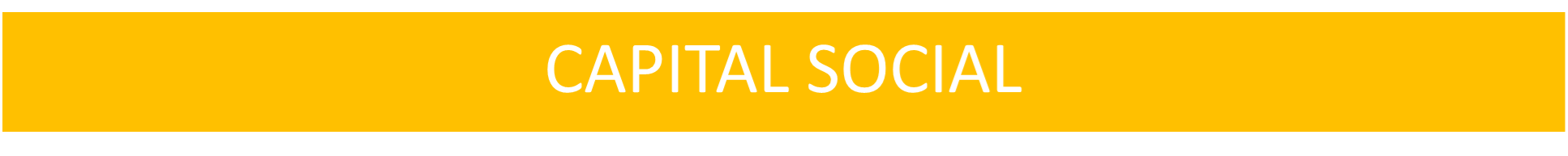 AUMENTO DEL CAPITAL SOCIAL ( art 188 ) 
Supuestos: 
La sociedad puede aumentar su capital social por diversas causas, como ser: la obtención  de un crédito, solucionar problemas económicos, fortalecer su situación financiera; darle mayor garantía a los acreedores, desarrollo de emprendimiento importante, problemas económicos, etc. etc.
El estatuto (contrato social) puede prever el aumento del capital social hasta su quíntuplo (art. 188). En caso de que la sociedad pretenda aumentar el capital social por encima de su quíntuplo, deberá hacerlo a través de una Asamblea Extraordinaria de accionistas.
Modificación del Estatuto:
El principio general es que el aumento de capital implica siempre la modificación del estatuto (contrato social); cualquiera sea la magnitud del aumento.
La excepción a este principio está dada por aquellas S.A. autorizadas a realizar oferta pública de sus acciones: pueden aumentar su capital en la proporción que lo deseen, sin necesidad de modificar su estatuto (art. 188).
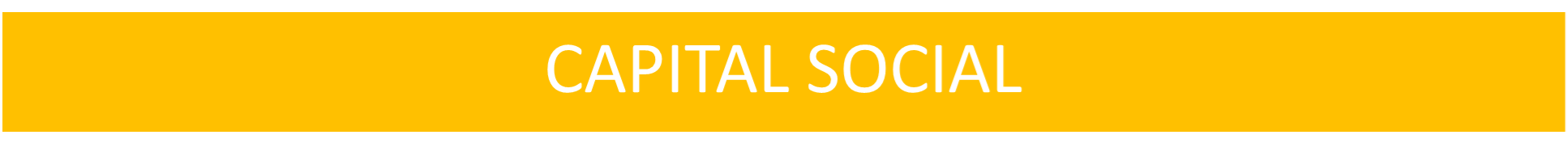 AUMENTO DEL CAPITAL SOCIAL ( art 188 ) 
Clases de aumento: 
Aumento sin desembolso: el aumento se realiza sin que los accionistas efectúen nuevos aportes o entregas de dinero. (Ejemplos: aumento de capital por revalúo de los activos; por pago de dividendos a los accionistas con nuevas acciones -capitalización de utilidades-; etc.) 
Aumento con desembolso: el aumento se realiza a través de nuevos aportes o entregas de dinero por parte de los accionistas. Importa para los accionistas nueva suscripción de capital. 
¿COMO SE AUMENTA EL CAPITAL? 
En primer lugar, por la financiación interna: ¿cómo puede la sociedad autofinanciarse?
- Capitalización de utilidades y reservas. En este caso también acrece la cuota de cada socio. 
- Capitalización de deudas: emitir acciones para pagar deudas en conveniencia con el acreedor. Así, el dinero que debe la sociedad se convierte en acciones, se pagan las deudas y no hay desembolso.
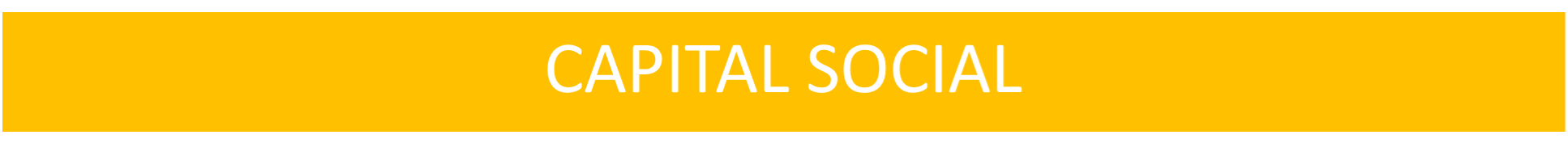 Procedimiento :
 1) El Directorio (órgano de administración) debe convocar a una Asamblea de accionistas, sugiriendo el aumento de capital. Entre otras cosas, indicará el monto de aumento que considere necesario, e invocará las razones que justifican dicho aumento. 
- Si el aumento de capital no supera el quíntuplo del mismo, el Directorio deberá convocar a una Asamblea Ordinaria de accionistas (art. 234).
- Si el aumento de capital supera el quíntuplo del mismo, el Directorio deberá convocar a una Asamblea Extraordinaria de accionistas (art. 235).

2) Una vez convocada la Asamblea de accionistas (sea ordinaria o extraordinaria), es ésta la que decide el aumento, ya que se trata del órgano de gobierno de la socie­dad. Por lo tanto, debe quedar claro que son los accionistas quienes resuelven el aumento de capital social, y no el Directorio.

3) Si la Asamblea decide aumentar el capital social, debe inscribir dicha deci­sión en el Registro Público para que sea oponible frente a terceros. En cambio, en­tre los socios, la decisión que aumenta el capital social es oponible desde que fi­naliza la Asamblea.
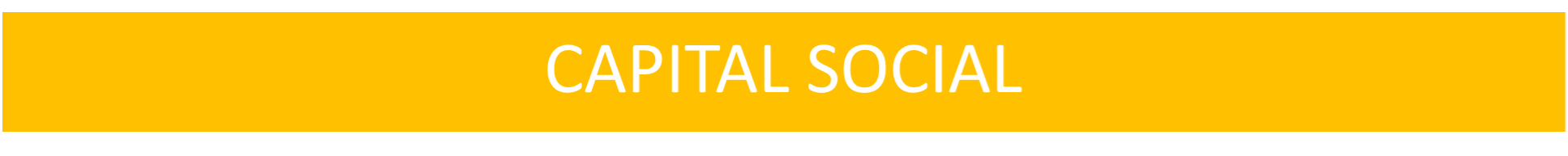 4) Una vez que la Asamblea adoptó e inscribió la decisión de aumentar el capital social, llega el momento de hacer efectivo dicho aumento ("etapa de ejecución"). La forma de llevar a cabo esta etapa variará según se trate de:
- Aumento sin desembolso: en este caso, los accionistas recibirán directamente las nuevas acciones, sin necesidad de desembolsar dinero.
- Aumento con desembolso: en este caso, la Asamblea podrá delegarle al Directorio que establezca la fecha de emisión de las nuevas acciones, así como la forma y condiciones de pago por parte de los accionistas. El plazo para integrar (pagar) las nuevas acciones no podrá ser mayor de 2 años desde que la Asamblea decidió el aumento del capital social (arts. 188 y 235).
5) Finalmente, la sociedad deberá comunicar a la "autoridad de contralor" y al Registro Público la efectiva suscripción del capital social, para que el aumento sea registrado (art. 201).
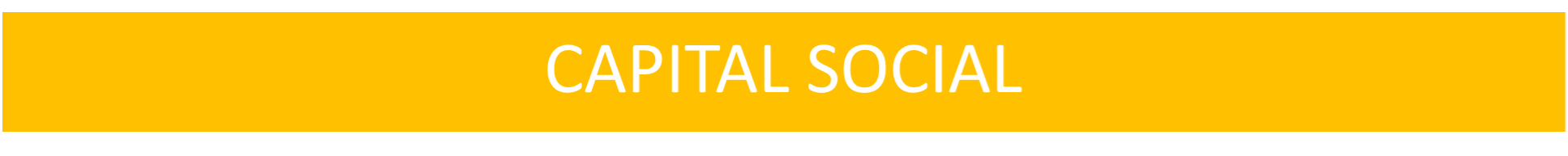 DERECHO DE PREFERENCIA Y DERECHO DE ACRECER 

El derecho de preferencia o "de suscripción preferente" asegura a los accionistas que, en caso de aumento de capital, cada uno de ellos tendrá derecho a suscribir las nuevas acciones en la mis­ma proporción que posee.
El derecho de acrecer otorga a los accionistas la posibilidad de suscribir e in­tegrar el aumento de capital en la parte correspondiente a otro u otros accionistas que han decidido no suscribir en dicho aumento de capital (art. 194).

A fin de garantizar el ejercicio de estos derechos, la Ley 19.550 establece el si­guiente procedimiento al momento de aumentar el capital social:
ORGANOS DE LA S.A.
1) ÓRGANO ADMINISTRADOR: 
Es el DIRECTORIO y posee una  actividad permanente 
 2) ÓRGANO DE REPRESENTACIÓN: 
El PRESIDENTE DEL DIRECTORIO y es el Representante de la sociedad 
 3) ÓRGANO DELIBERATIVO: 
  Son las ASAMBLEAS en donde se deciden todas las cuestiones de mayor envergadura de una sociedad. Los administradores de la sociedad lo hacen los socios, pero los de disposición deben realizarse en asamblea
 (ej: prescindir de una gran cantidad de empleados. El directorio podría echar o suspender a algunos, pero si se complejiza en cantidad debe convocar a asamblea)
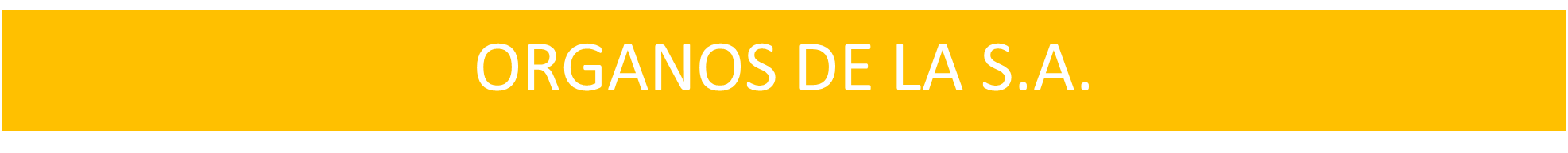 4) ÓRGANO DE FISCALIZACIÓN: 
Es la SINDICATURA (INTERNA) Y EL CONCEJO DE VIGILANCIA.
 En el caso de las sociedades que hacen ofertas publicas de sus acciones también se necesita un comité de auditoria ( art 109 y 110 de la Ley 26.831) como fiscalización especial y hay que tener en cuenta que estas sociedades tienen que tener la autorización de la comisión nacional de valores ( es competencia) 
¿ Qué función cumple esta comisión?
 En primer lugar, presta conformidad administrativa para la inscripción. 
En segundo lugar fiscaliza toda variación de capital (porque varían el precio de las acciones), interviene en la liquidación y disolución de la sociedad y es ejerce fiscalización permanente como las sociedades del art. 299, inc 2 ( sociedades abiertas)